İzmir Ekonomi Üniversitesi Toplumsal Cinsiyet ve Kadın Çalışmaları  Envanteri
EKOKAM, Toplumsal Cinsiyet ve Kadın Çalışmaları Uygulama ve Araştırma Merkezi
Toplumsal Cinsiyet ve Kadın Çalışmaları  Envanteri
Araştırma
Lisans ve lisans üstü eğitim
Kurumsal kültür
Toplumsal katkı
Toplumsal Cinsiyet ve Kadın Çalışmalarının geliştirilmesi
Toplumsal Cinsiyet ve Kadın Çalışmaları  Envanteri

EKOKAM web sayfasında  yayınlanacak

Başvuru sürekli açık olacak, 6 aylık dönemlerde güncellenecek

(bildirilen envanter bilgileri özetlenmiştir)
Uluslararası makaleler (2002-2022)

Toplam 31 yayın
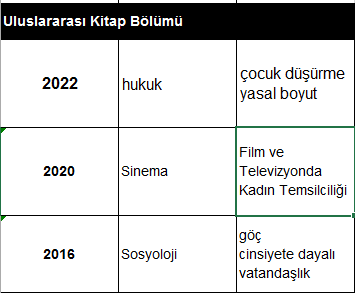 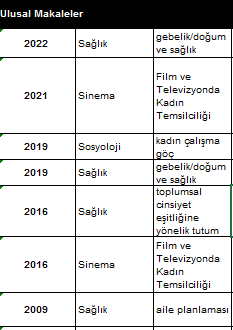 Ulusal makaleler
(1999-2022)

Toplam 13 yayın
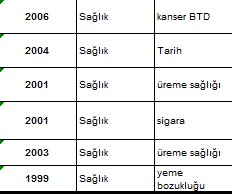 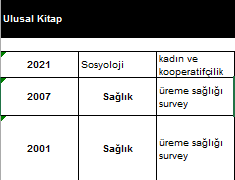 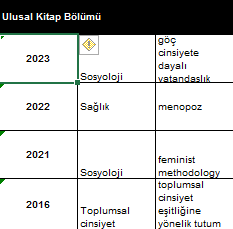 Uluslararası Bildiriler (2000-2022) 27 bildiri
Ulusal Bildiriler (2007-2023) 18 bildiri
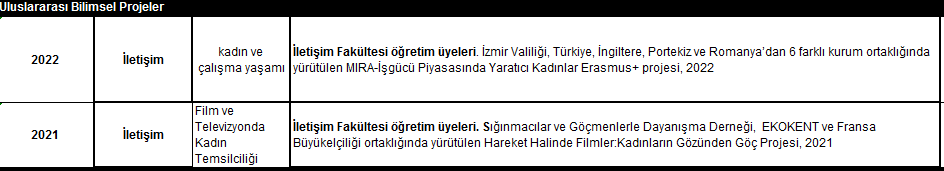 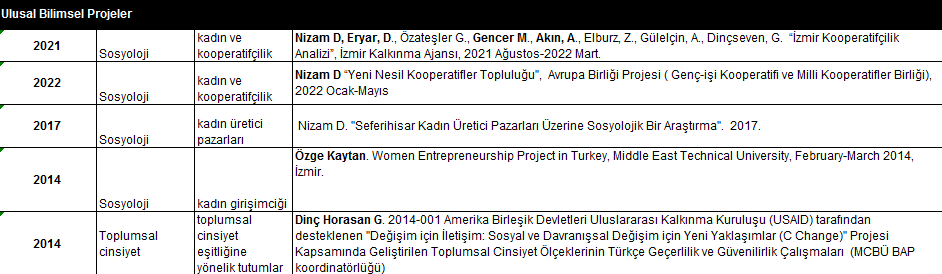 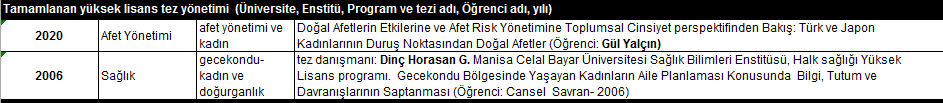 lisans ve lisansüstü dersler
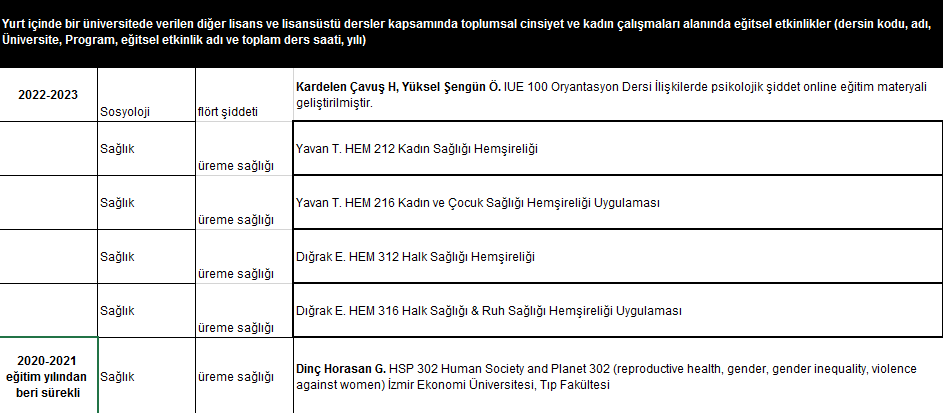 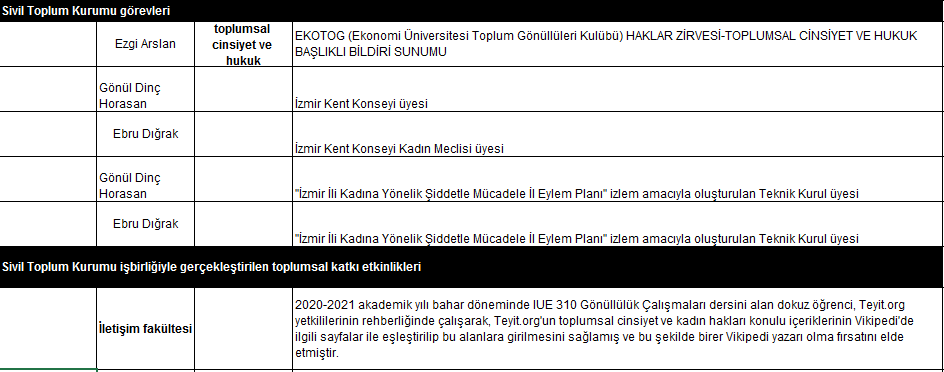 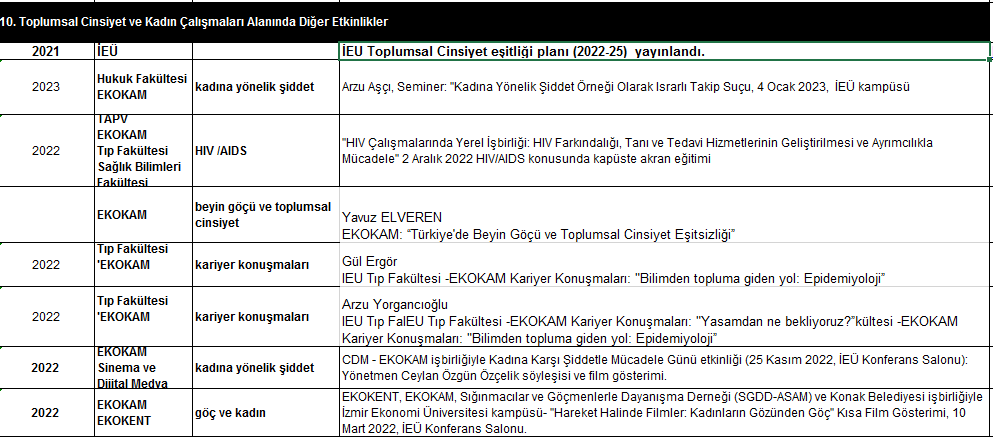 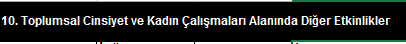 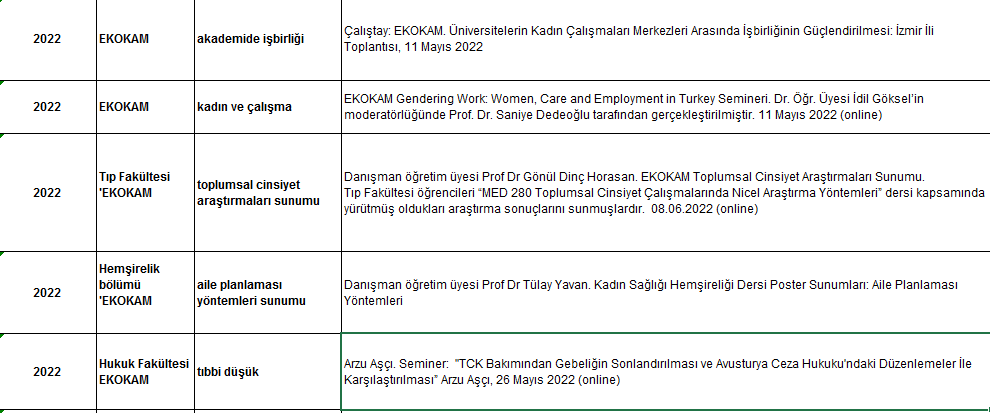 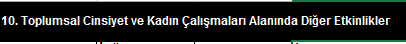 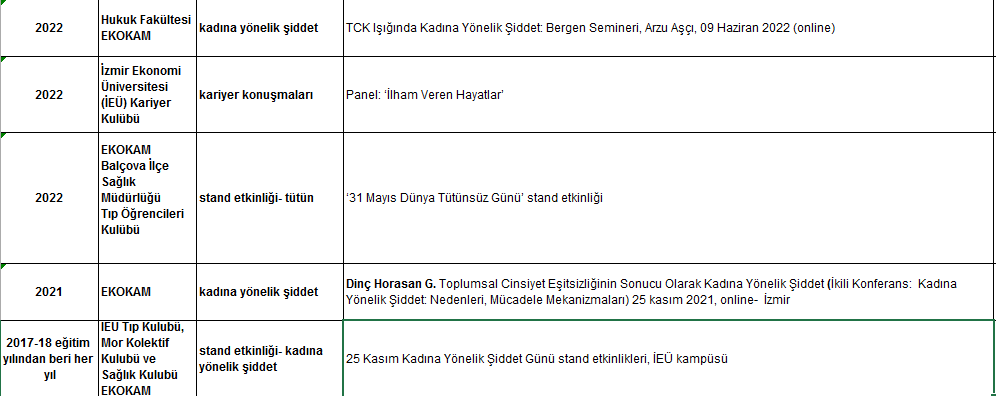 Teşekkür ederim